Skilager 2019
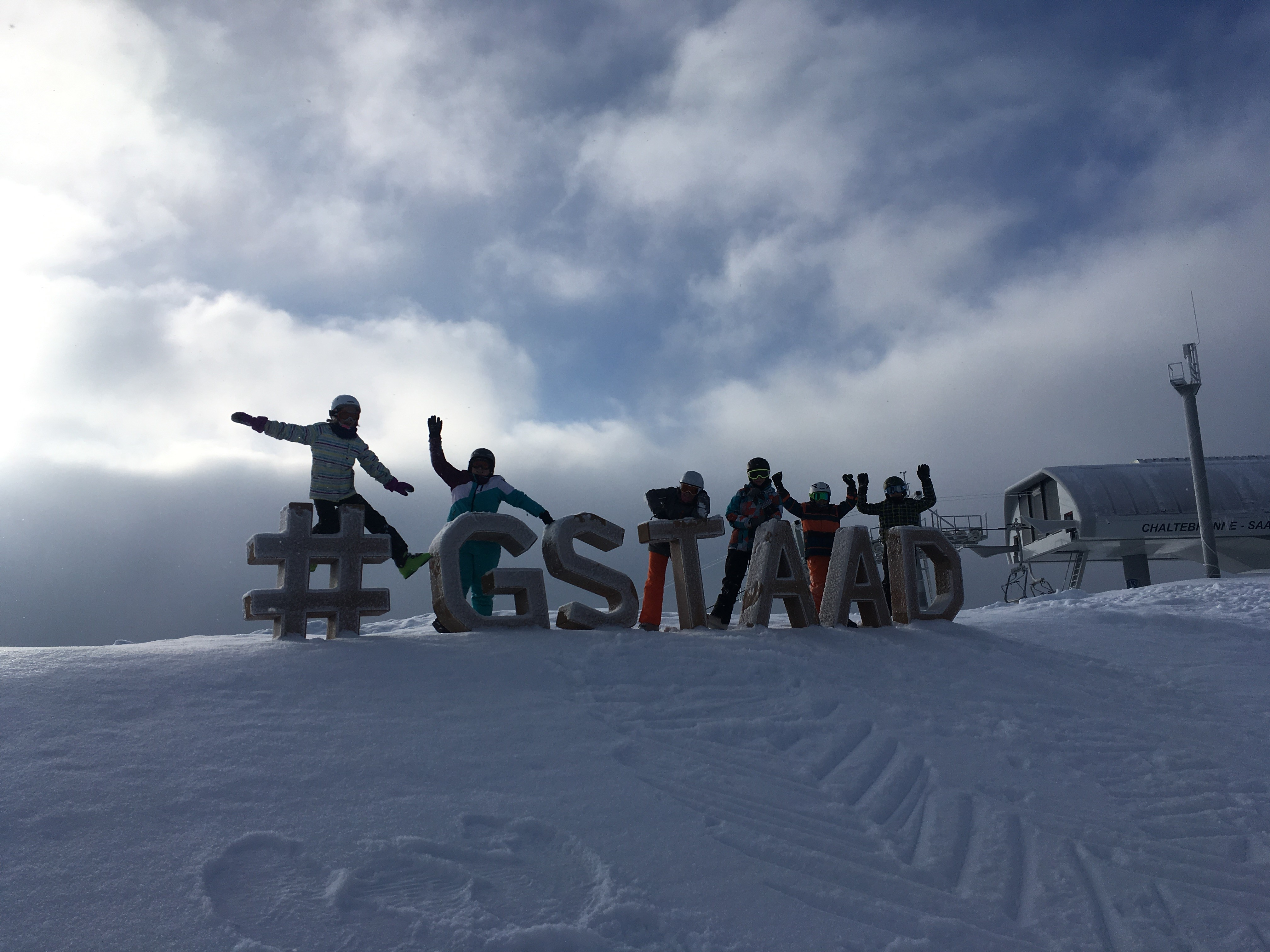 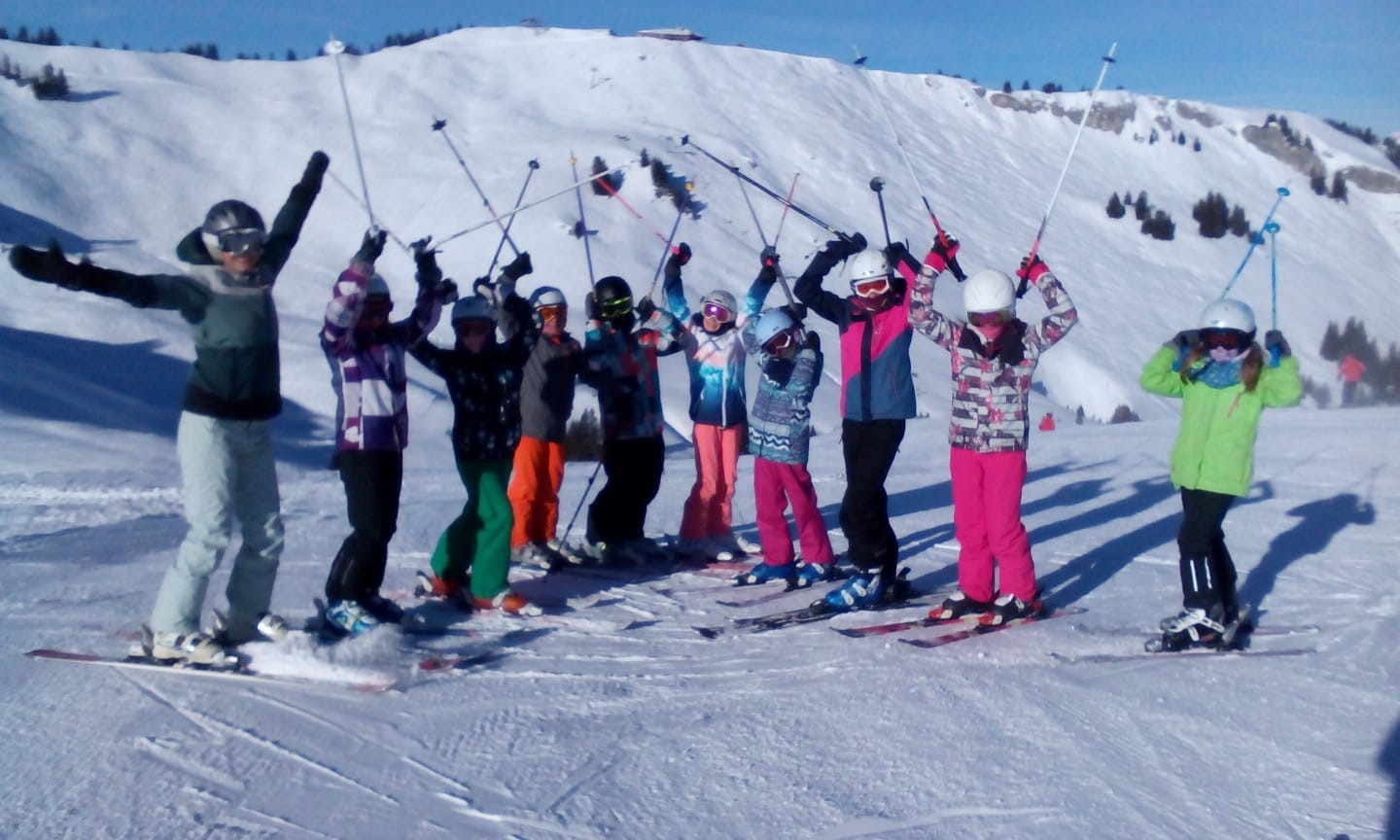 Das Ski haus
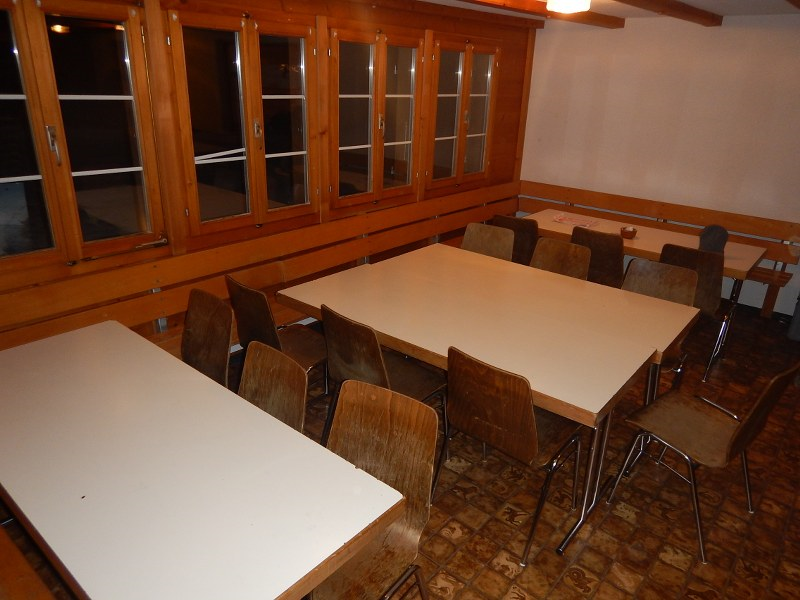 Das baden
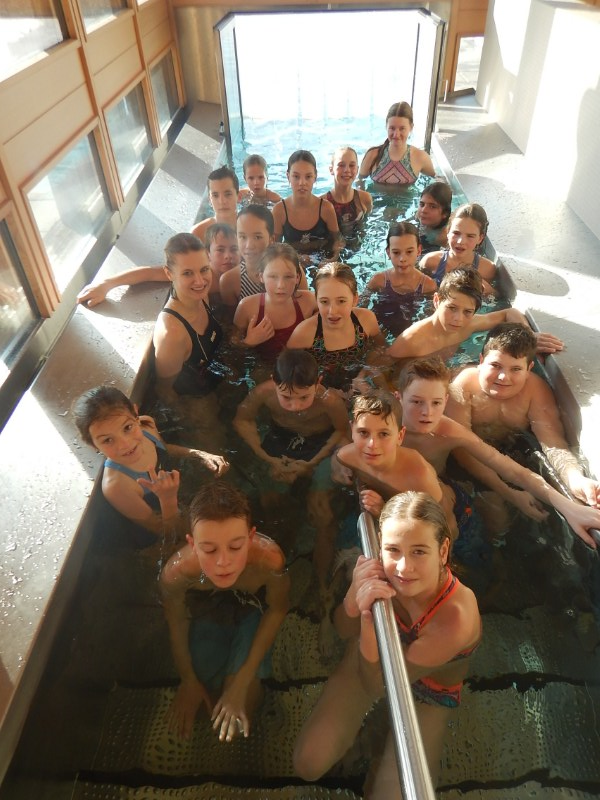 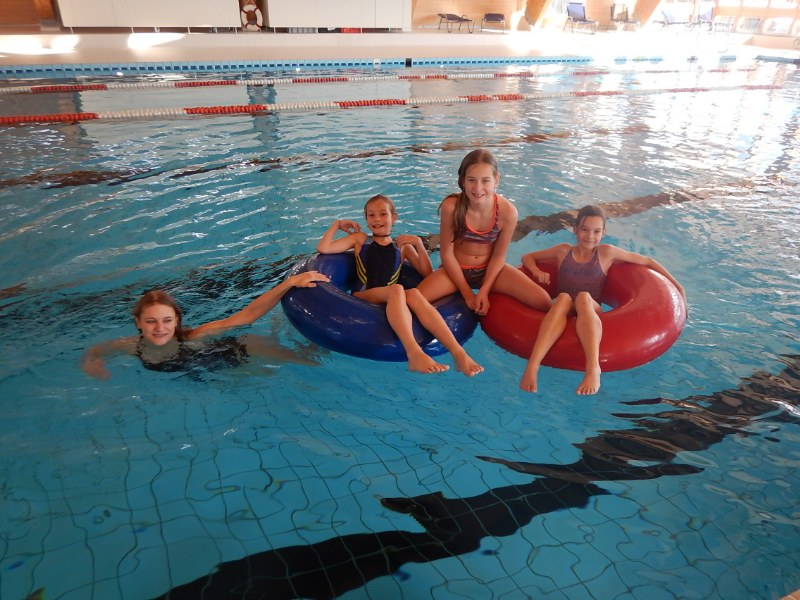 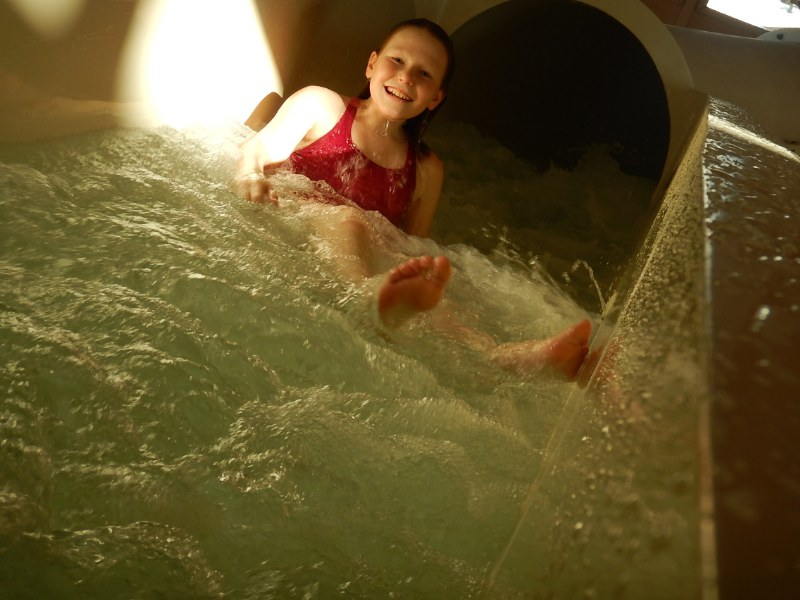 Der tanz Abend
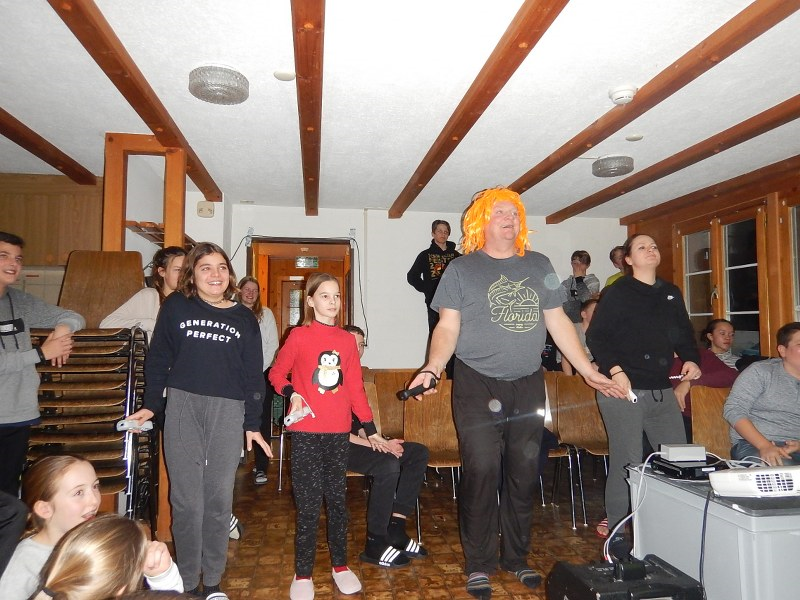 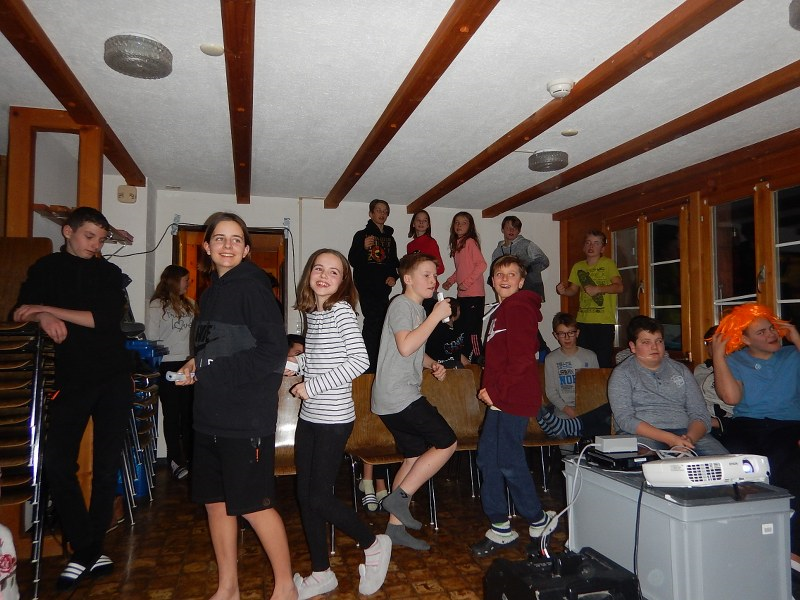 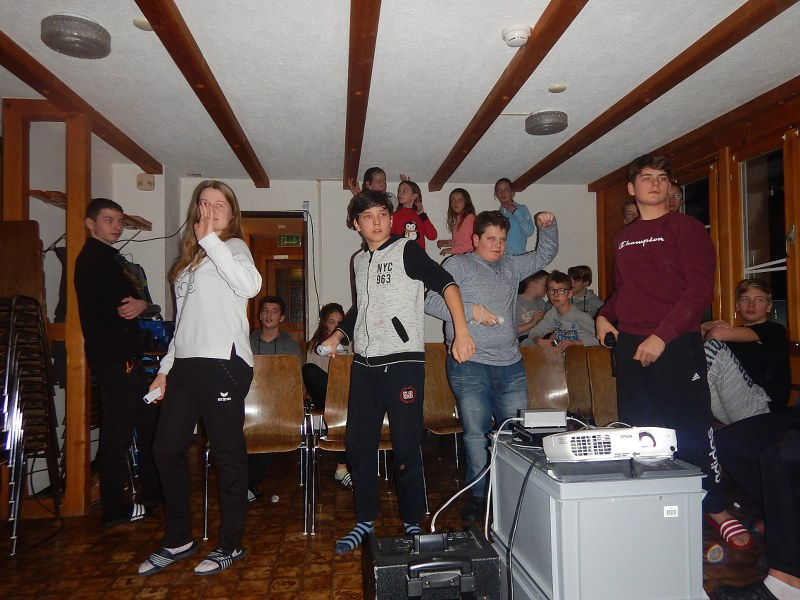